Safety Moment
Compressed gas safety
Compressed Gas Safety
Non-flammable, non-toxic gases
Causes asphyxiation by displacing O2. Can explode if heated.
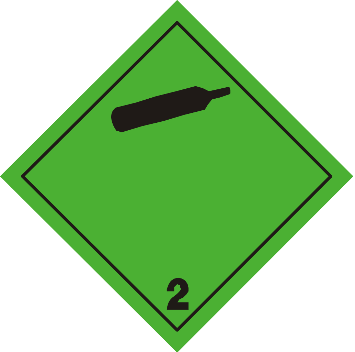 N2, Ar, He, CO2
Flammable gases
Gases or gas mixtures that are ignitable. Lighter than air, low flash point (sensitive to static spark).
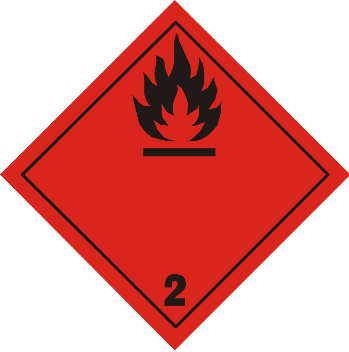 CO, H2, C2H2 (acetylene)
Compressed Gas Safety
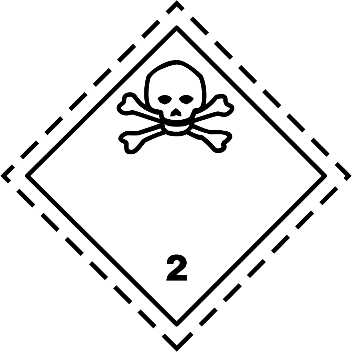 Toxic/corrosive gases
Harmful/fatal if inhaled or in contact with skin. Chemical asphyxiant.
NH3, HCl, H2S, CO
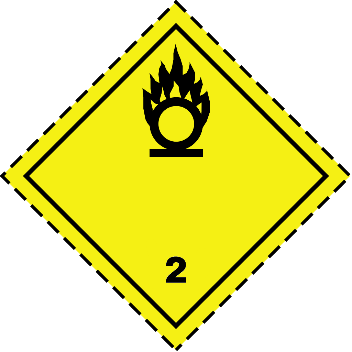 Oxidizing gases 
Any gas which causes or contributes to the combustion of other materials; some of these gases decompose exothermically.
O2, NO, NO2
Compressed Gas Safety
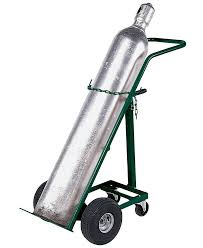 When using a cylinder, ALWAYS:
Use a proper carrier or cart with a restraining device 
Use the buddy system when changing hazardous gas cylinders 
Use an empty, in use, full tag 
Use regulators approved for the specific gas you’re using
When using a cylinder, NEVER:
Move more than 5 ft. without a carrier
Use Teflon tape or thread sealant on cylinders 
Try to catch a falling cylinder
Get in an elevator with a  full/in use cylinder
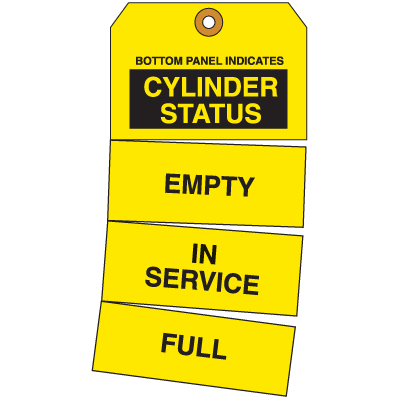 When storing a cylinder, ALWAYS:
Have a cylinder cap in place unless in use
Secure all cylinders to a wall in designated areas with chains and/or straps 
Position tanks so labels are visible
When storing a cylinder, NEVER:
Keep incompatible gases together (e.g. flammable and oxidizing) 
Expose the cylinders to corrosive materials
Store cylinders more than 3 years
Expose to temps above 52°C
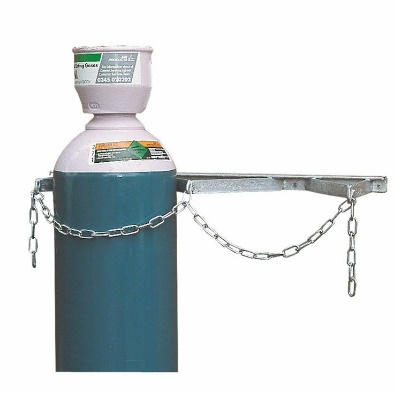